Figure 7. Histoctopus zipkasae n. gen., n. sp. A. Reproductive tract of 61.6 mm ML holotype (MV F164025). Abbreviations ...
J Molluscan Stud, Volume 75, Issue 4, November 2009, Pages 323–336, https://doi.org/10.1093/mollus/eyp027
The content of this slide may be subject to copyright: please see the slide notes for details.
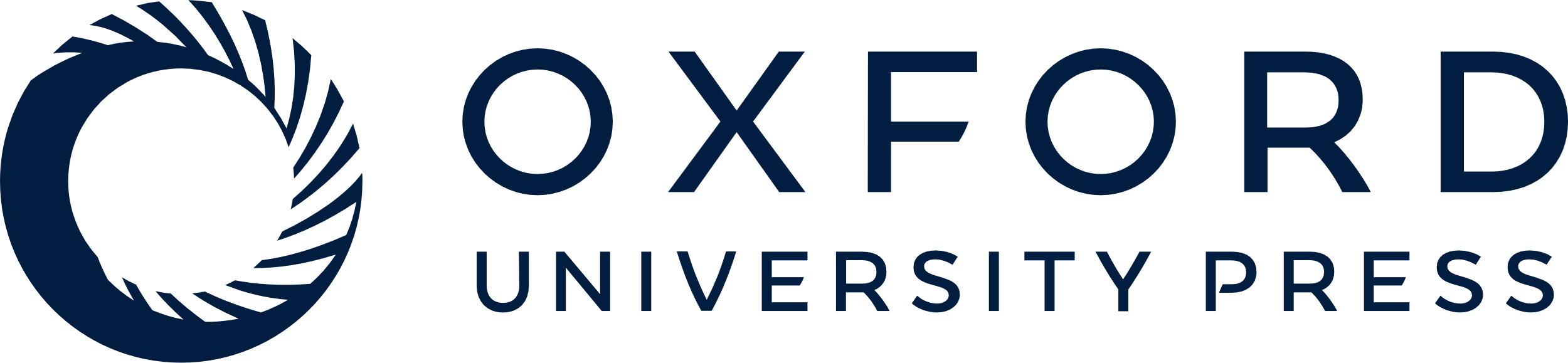 [Speaker Notes: Figure 7. Histoctopus zipkasae n. gen., n. sp. A. Reproductive tract of 61.6 mm ML holotype (MV F164025). Abbreviations as in Figure 3.B. Spermatophore of 73.8 mm ML male (MV F164020). Abbreviation: SR, sperm reservoir. C. Female reproductive tract of 89.3 mm ML paratype (MV F164036). Abbreviations: do, distal oviduct; o, ovary; og, oviducal gland; po, proximal oviduct. Scale bars: A = 10 mm; B = 5 mm; C = 10 mm.


Unless provided in the caption above, the following copyright applies to the content of this slide: © The Author 2009. Published by Oxford University Press on behalf of The Malacological Society of London, all rights reserved]